ЗАПОРІЗЬКИЙ НАЦІОНАЛЬНИЙ УНІВЕРСИТЕТФАКУЛЬТЕТ СОЦШАЛЬНОЇ ПЕДАГОГІКИ ТА ПСИХОЛОГІЇКАФЕДРАСОЦІАЛЬНОЇ ПЕДАГОГІКИ ТА СПЕЦІАЛЬНОЇ ОСВІТИ
НАВЧАЛЬНА ДИСЦИПЛІНА
Формування соціально-комунікативної компетентності молоді з комбінованими порушеннями

   
							Викладач : Наталя КВАША
Наталя Кваша
* експертка з корекції  розвитку дітей (психолого-педагогічна, соціально-побутова реабілітація)
* тренерка 
* консультантка 
* співорганізаторка,  спікерка міжнародних і всеукраїнських конференцій
Освіта. Професійна діяльність.
1996 -  Бердянський  державний педагогічний інститут, викладач дошкільної педагогічки і психології

2020 -  Мелітопольский  державний педагогічний університет  
ім. Богдана Хмельницького,  психолог, практичний психолог
до 2008 - заклади дошкільної освіти (вихователь, методист, завідувачка)

з 2008 - 2023 Запорізького міського територіального центру соціального обслуговування (надання соціальних послуг), відділення комплексної реабілітації дітей з інвалідністю, (методист)
Неформальна освіта. Сертифікація.
2010  і до сьогодні,  конференції, семінари, тренінги  тощо з корекції розвитку дітей (ментальні порушення)
2016 - Occupational Therapists в Kids Abilities Pediatric Therapy, США (Міннєсота, Сент-Пол)
2018 - Picture Exchange Communication System - PECS (комунікаціна система обміном зображеннями)
2019 - альтернативна та додадкова комунікація (Стивен фон Течнер, Алдона Мисаковська)
2019 - нейропсихологічна діагностика і корекція в Київському інституті раціонально-інтуітивної психотерапії “Я”, (тренер Владислав Князєв)
2023 - TBRI (терапія основана на взаємовідносинах довіри)
2023 - BSFT (короткотермінова психотерапія зосереждена на прийняття рішення).
ВПРАВА  “ЗНАЙОМСТВО” З ПЕРВИННОЇ КОМУНІКАЦІЇ
РОЗКАЖІТЬ  ПРО СЕБЕ
Навчальна дисципліна
Мета  
формування загальнотеоретичних уявлень і практичних навичок про організацію корекційної допомоги молоді з комбінованими порушеннями щодо формування соціально-комунікативної компетентності.
Завдання 
ознайомлення з методологічними і теоретичними основами формування соціально-комунікативної компетентності;

формування необхідних теоретичних знань та практичних вмінь студентів з питань формування соціально-комунікативної компетентності молоді з комбінованими порушеннями;

формування знань про ефективність різних практичних методів допомоги особам з комбінованими порушеннями щодо соціальної інтеграції.
Теми дисципліни
Людина з інвалідністю в Україні сьогодні: права та реальні можливості. 
Соціалізація молоді з комплексними порушеннями: права, можливості в сучасному світі. 
Спільне та відмінне у поняттях:  «інтеграція людини з інвалідністю в соціум», «людина з інвалідністю інтегрована в соціум». 
Соціальна адаптація, реабілітація, соціальна компетентність: процес та результат. 
Зовнішні і внутрішні фактори з яких складається комунікація та соціалізація. 
Діючі  послуги для дітей та дорослих з порушеннями розвитку, послуги на стадії впровадження.
Соціалізація молоді з комбінованими порушеннями
Тема 2. Сфери формування комунікативних навичок. Мета, завдання, етапи роботи формування комунікативних навичок. Показники компетентності. Складові комунікативних здібностей. Роль сім’ї, її вплив на рівень успішності соціальної адаптації, реабілітації як наслідок – успішної соціалізації. Робота з батьками (законними представниками): анкетування, консультування.
Тема 3. Розвиток здатності до спілкування, формування взаємовідносин. Соціальні норми: поняття, ознаки, види. Сутність та проблеми соціальної реабілітації дітей з інвалідністю. Формування соціальних норм у дітей з інвалідністю в базових соціальних середовищах. Стратегії, методи і прийоми формування соціальних навичок. Єдність вимог фахівців і батьків (законних представників, опікунів тощо). Безпека дітей та молоді з комплексними порушеннями, захист від насильства.
Сформованість комунікативних навичок – успішна соціалізація
Агресивна реакція і агресивна поведінка: спільне та відмінності. 
Причини прояву агресії – питання актуальне для фахівця при комунікації з такими клієнтами (діти, дорослі). 
МКФ 11. 
Імовірні  причини агресії, її критерії. Кодекс гніву. 
Захист здоров’я та життя фахівця.
 Ближнє коло оточення особи з агресивною поведінкою (законні представники, опікуни тощо), співпраця з ними.
Комунікація фахівця з особами з комбінованими порушеннями при проявах агресивної поведінки
Альтернативна та додаткова комунікація – можливість бути почутим. 
Поняття про альтернативну та додаткову комунікацію (АДК) - «голосу» людини, в якій відсутносте мовлення. 
Науково-доказові методи та методики. Вимоги до навчання фахівця, застосування на практиці. 
Види, засоби, правила застосування АДК. 
Умови ефективної роботи із засвоєння та використання АДК.
Альтернативна та додаткова комунікація
Жести як засіб комунікації при проблемах вербального спілкування. 
Жестові системи, що відповідають усній мові, в роботі з дітьми (молоддю) з порушеннями комунікації. 
Жести як засіб підтримки комунікації при різних видах проблем вербального спілкування. Вимоги до фахівця при навчанні жестам. Організація і проведення занять з використанням жестів. 
Етапи корекційної роботи з навчання не вербальному спілкуванню, формування комунікативних навичок.
Жести як засіб  комунікації при проблемах вербального спілкування 


не жестова мова!
Керівна роль фахівця. 
Корекційна робота з формування  навичок (складові та очікуваний результат): розуміння мовлення, 
імітації, 
вказівний жест,
 розрізняння емоцій, 
розвиток мовлення, 
розвиток навичок гри, 
розвиток навичок  групової комунікації. Навчання “доброму” правилу.
Корекційні заходи з формування та розвитку комунікативних навичок
Людина з інвалідністю в Україні сьогодні: права та реальні можливості
законодавство декларує
- повагу гідності, право на життя і охорону здоров’я, освіту, соціальний захист;  
- загальні права, заборону дискримінації на підставі інвалідності, право на освіту, реабілітацію, право на здобуття професії, роботу; 
в законодавстві не передбачені  більшість рекомендацій Стандартних правил ООН
- охорона здоров’я – недостатня профілактика неповносправності; 
- реабілітаційні послуги за місцем проживання – велика рідкість;
- інклюзія для дітей з середніми і важкими вадами; 
- слабе  професійне навчання дітей з інвалідністю; 
- проблема з доступністю і безбар’єрністю середовища.
Поняття:
“інтеграція людини з інвалідністю в соціум”  -
багаторічний процес, який складається з соціальної адаптації, соціалізації, навчання основним соціальним навичкам, отримання освіти (за можливості здоров’я), професійне навчання, орієнтування і вільне персування в середовищі тощо.........  
“людина з інвалідністю інтегрована в соціум” - 
вміння фактично  жити самостійно в соціумі, бути соціалізованим (соціально- компетентним)
Ви часто зустрічаєтесь  “інтегрована”, в контексті?
Соціалізація – двосторонній процес, у ході якого суспільство передає, а людина засвоює певні соціальні норми, цінності і правила поведінки:
засвоєння  зразків поведінки, психологічних установок, соціальних норм і цінностей, знань, навичок, які відбуваються під впливом зовнішнього середовища, 
так і під впливом внутрішнього середовища,  в результаті самосприйняття і самомоделювання життя, які допомагають  функціонувати як у конкретному суспільстві, так і у світовому просторі 
 
Що на вашу думку входить до  зовнішнього середовища?
				       внутрішнього середовища?
Нормальне життя кожної людини складається з дуже простих на перший погляд речей
- зростати у будинку своїх батьків; 
- отримувати допомогу, приймати  самостійні рішення у міру дорослішання; 
- ходити в школу, навіть якщо потрібне навчання за спеціальною програмою; 
- жити як рівний член суспільства, бути разом з іншими людьми, суспільство яких приємне; 
- бути упевненим, що тебе сприймають серйозно і відносяться з повагою.
- бути частиною громадського життя, а не доповненням до неї; 
- мати досить навичок і упевненості для того, щоб діяти; 
- мати права, вибір і незалежність; 
- бути шанованим і цінованим.
Домашнє завання - переглянути художній фільм
Де живе мрія
Оригінальна назва: Where Hope Grows

Жанр: драма
Країна: США, 2014 рік
Режисер: Кріс Даулінг
У ролях: Деніка МакКеллар, Брук Бернс, Вільям Забка, Алан Пауелл  ...
Питання, побажання, пропозиції?
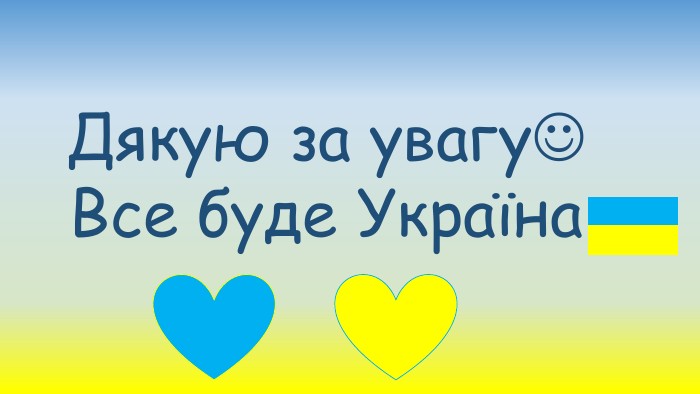